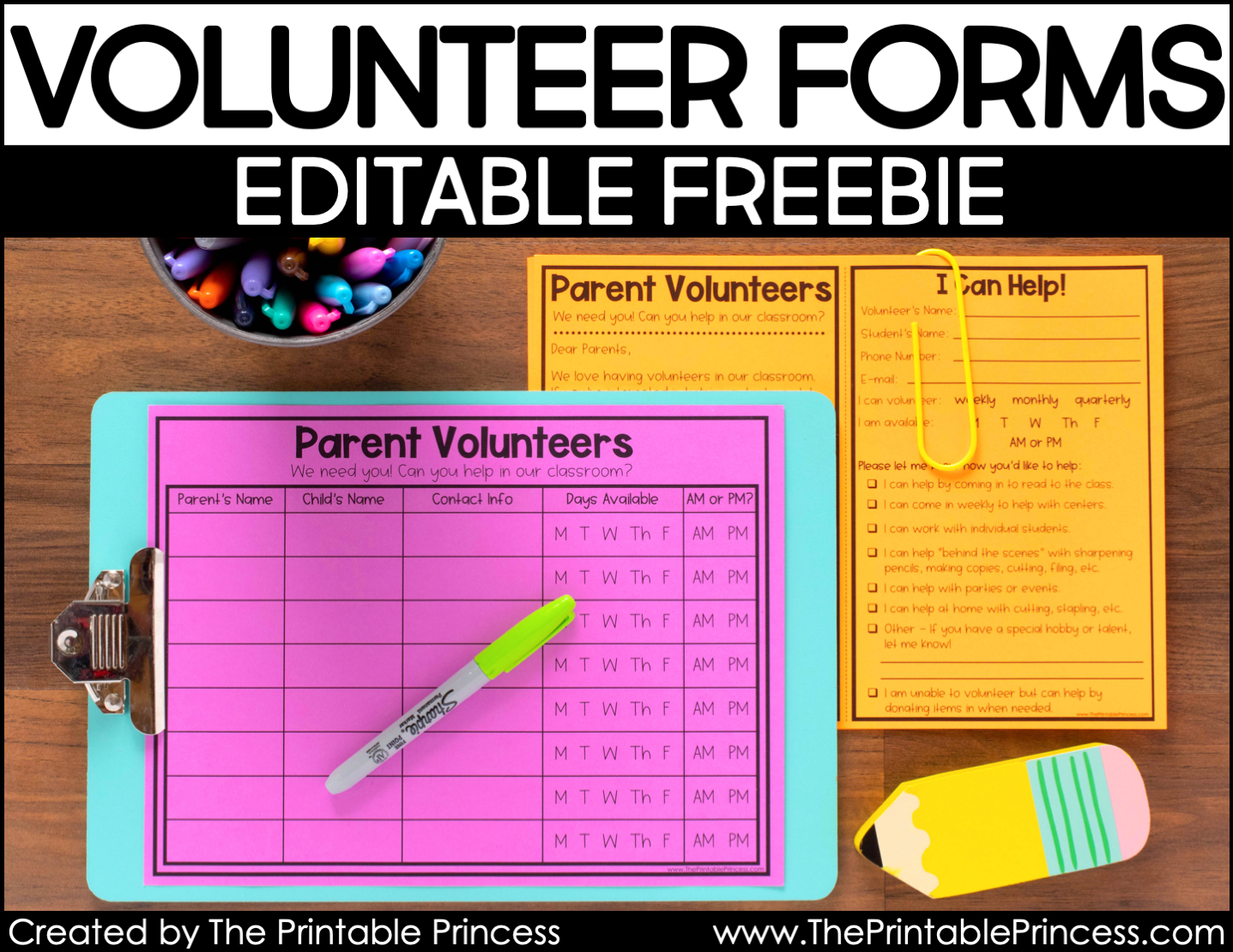 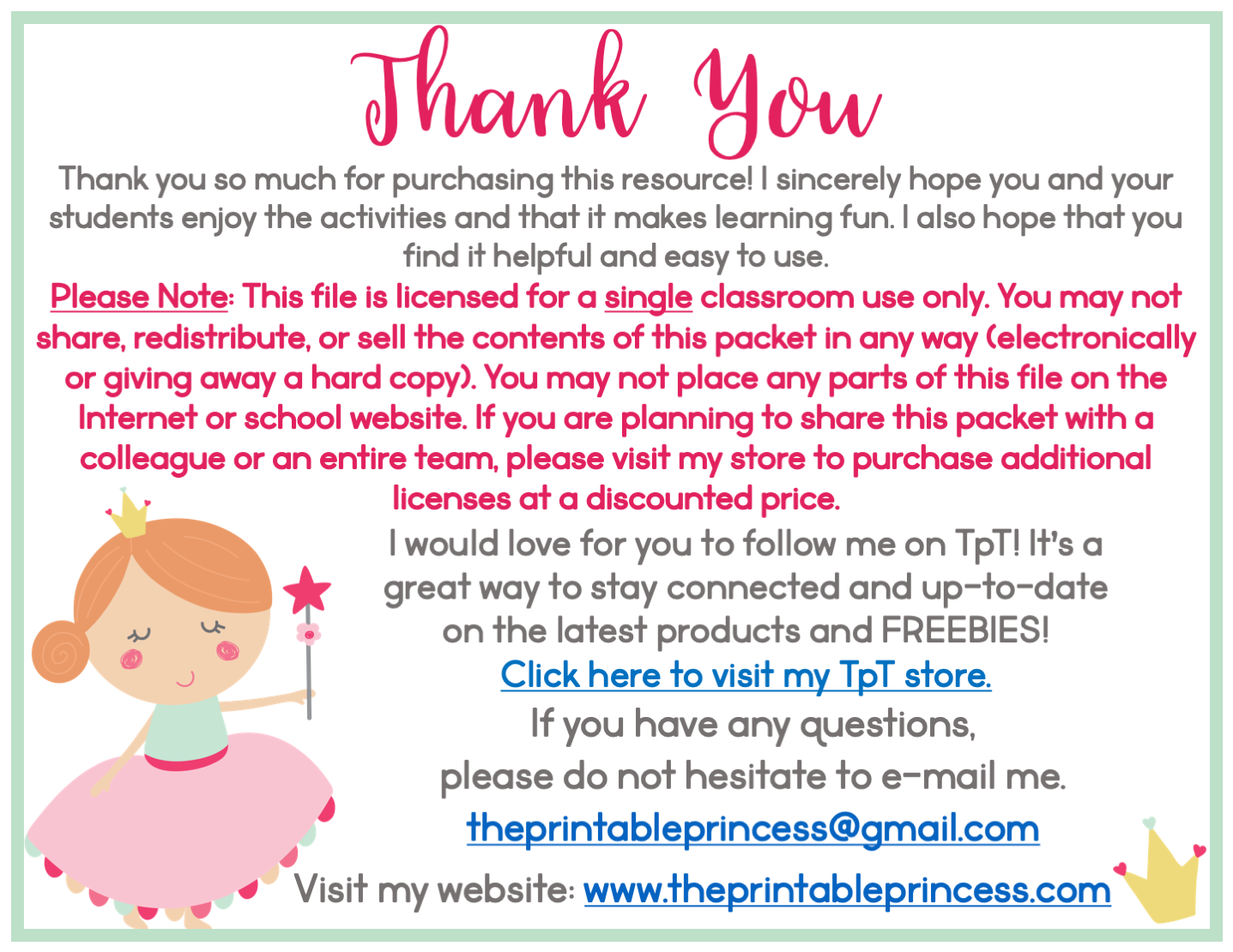 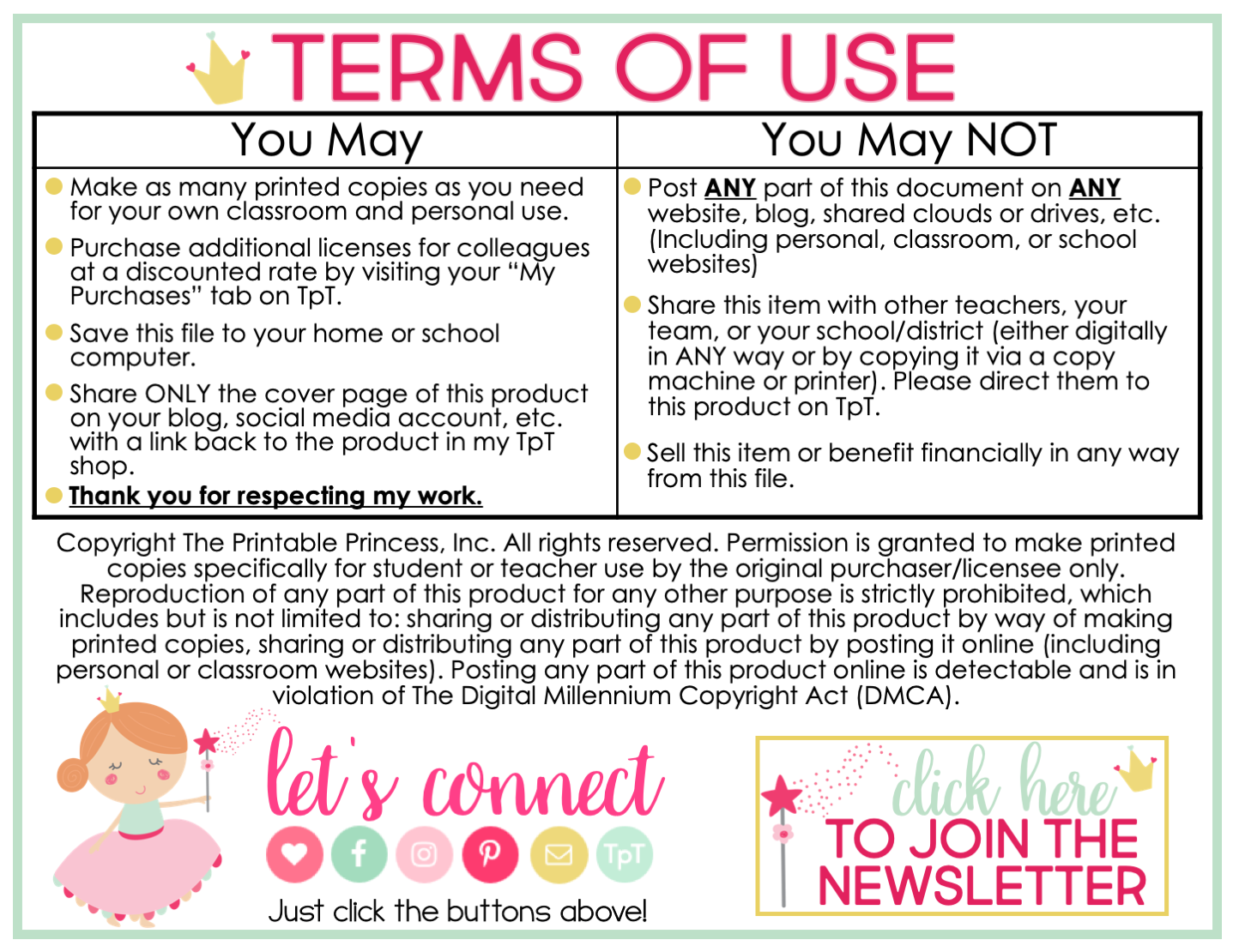 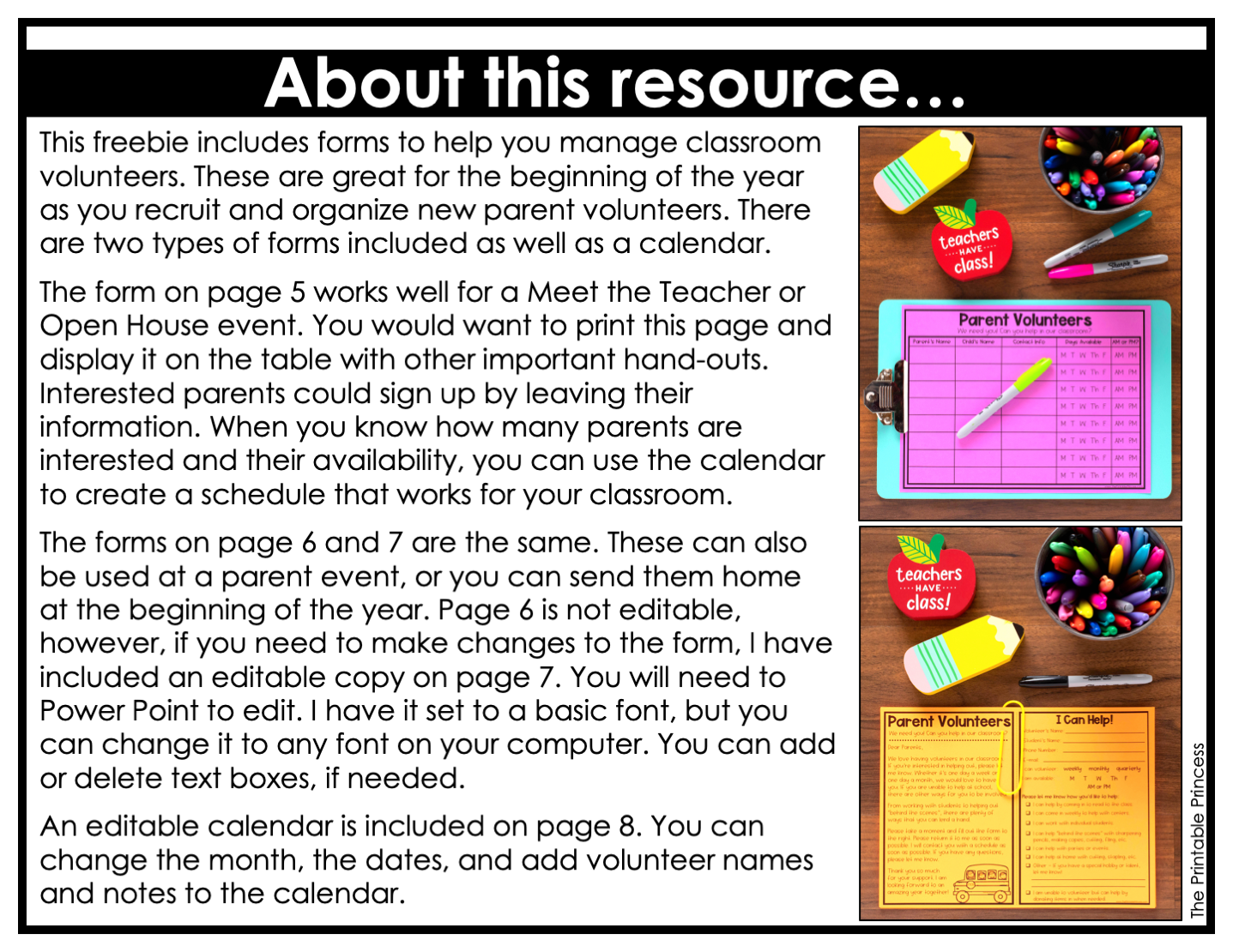 Clipart by Creating4 the Classroom
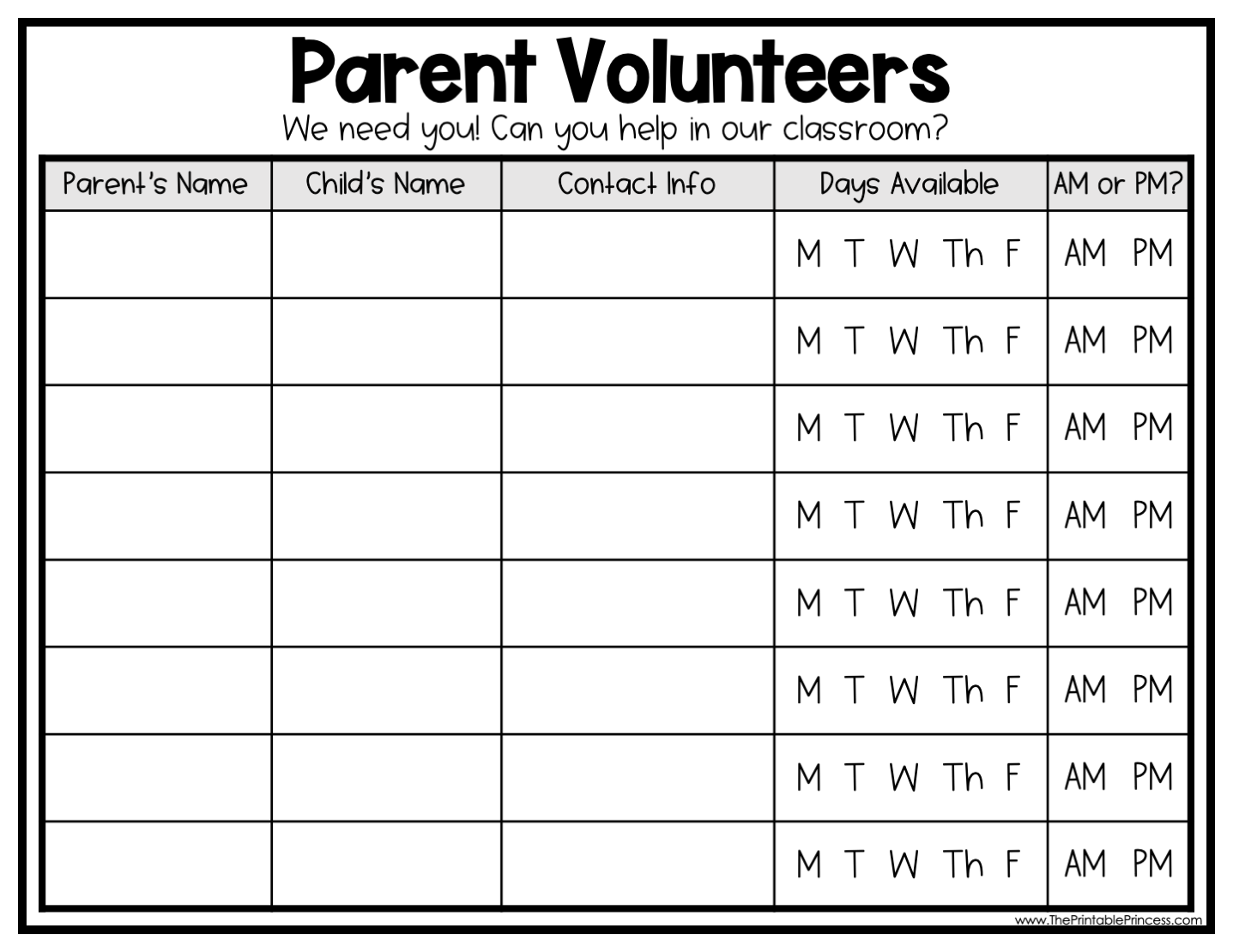 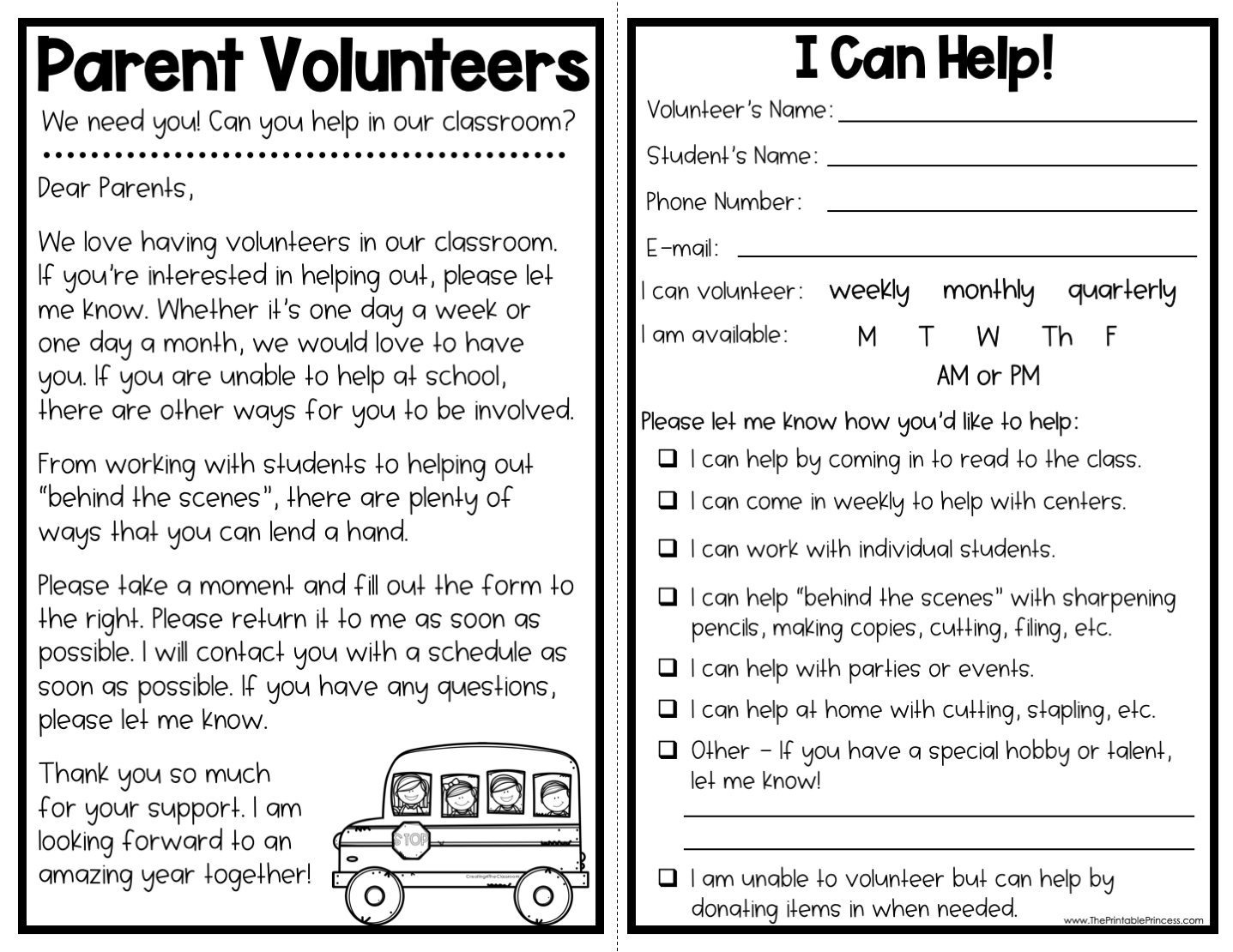 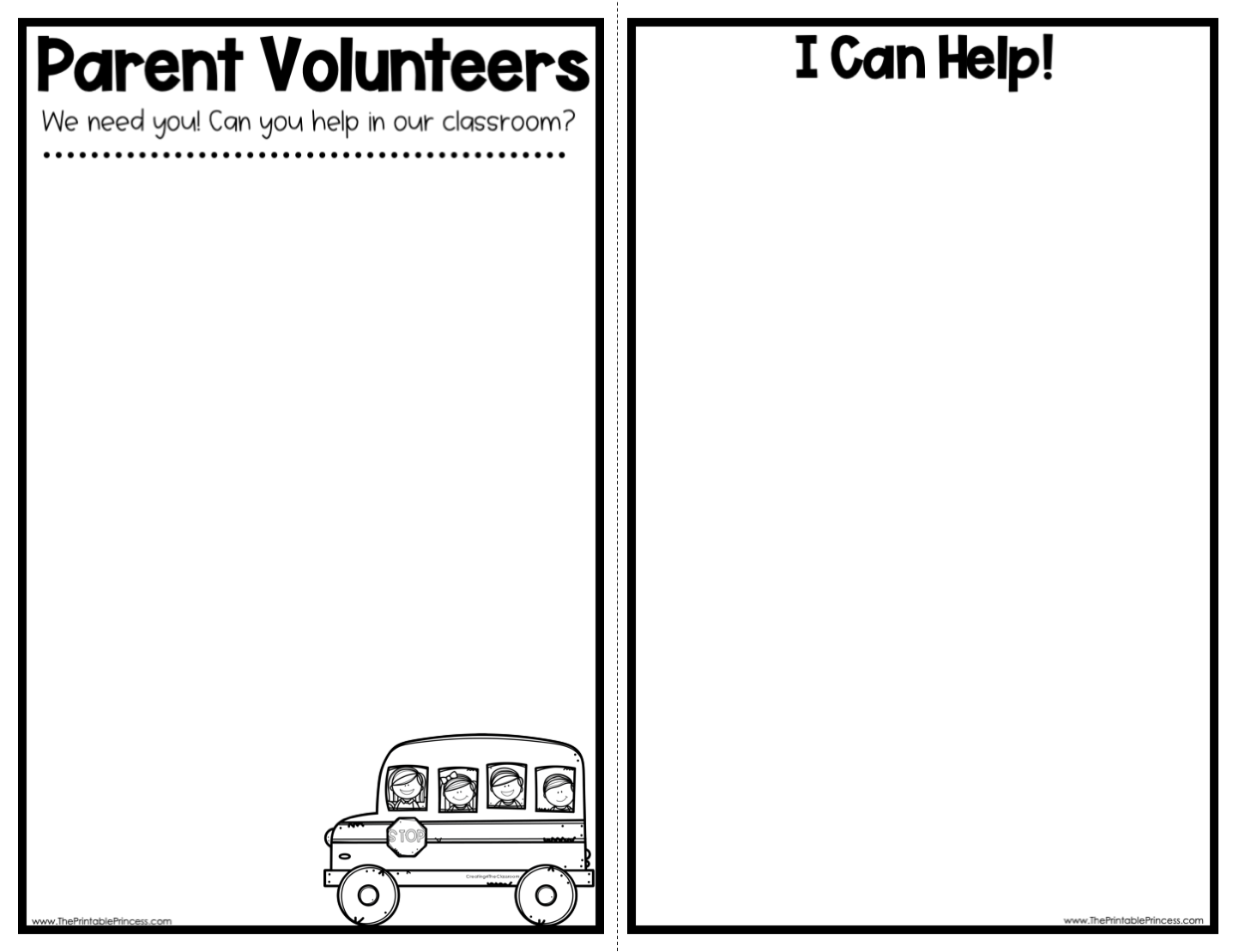 Volunteer’s Name:
Student’s Name:
Dear Parents,


EDITABLE COPY – 

TYPE YOUR PARENT LETTER HERE. YOU CAN ALSO EDIT OR DELETE ANY OF THE TEXT BOXES AND LINES ON THE PARENT FORM.
Phone Number:
E-mail:
weekly   monthly   quarterly
I can volunteer:
M     T    W     Th     F
I am available:
AM or PM
Please let me know how you’d like to help:
I can help by coming in to read to the class.

I can come in weekly to help with centers.

I can work with individual students.

I can help “behind the scenes” with sharpening pencils, making copies, cutting, filing, etc.

I can help with parties or events.

I can help at home with cutting, stapling, etc.

Other - If you have a special hobby or talent, let me know!



I am unable to volunteer but can help by donating items in when needed.
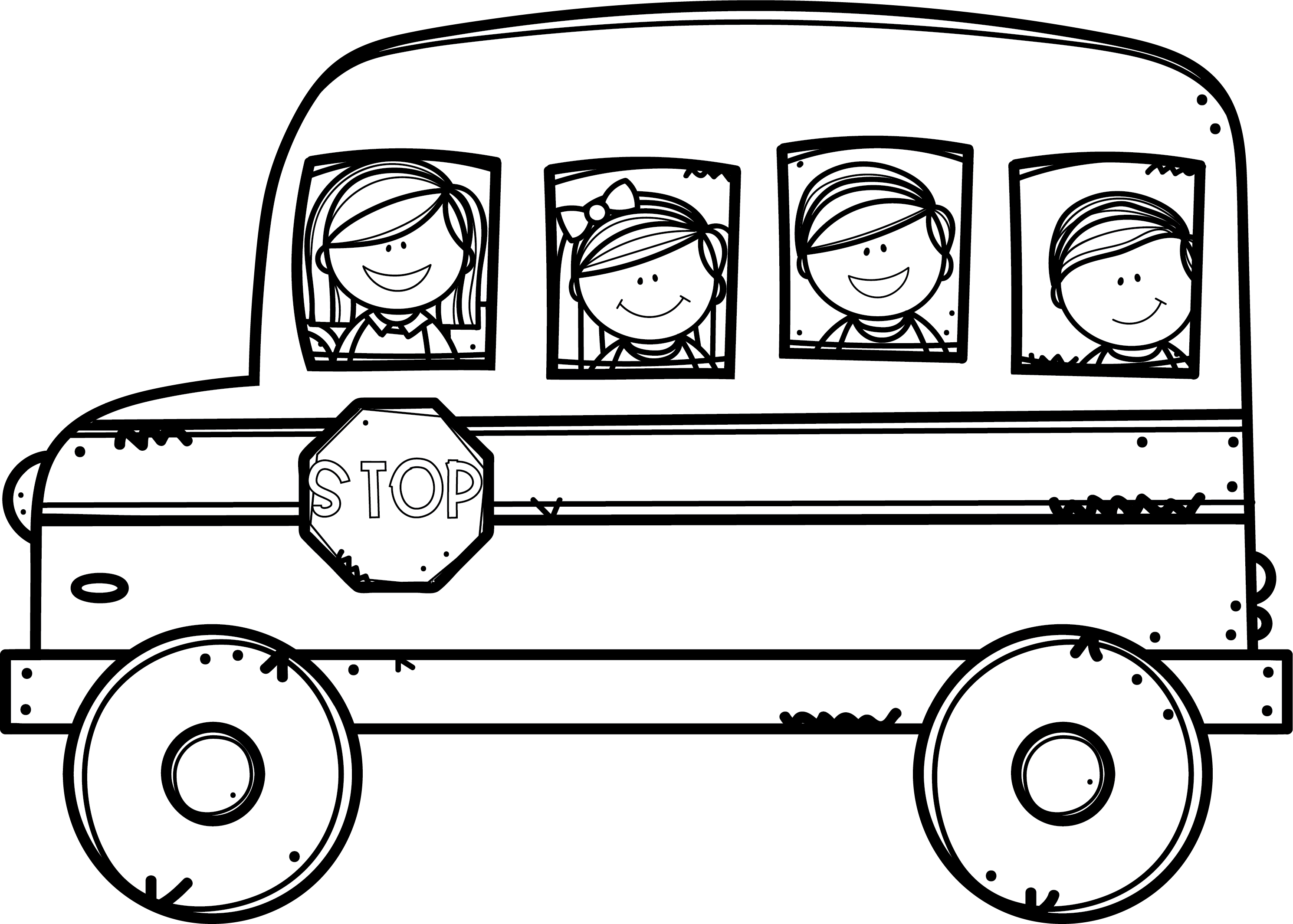 Creating4TheClassroom
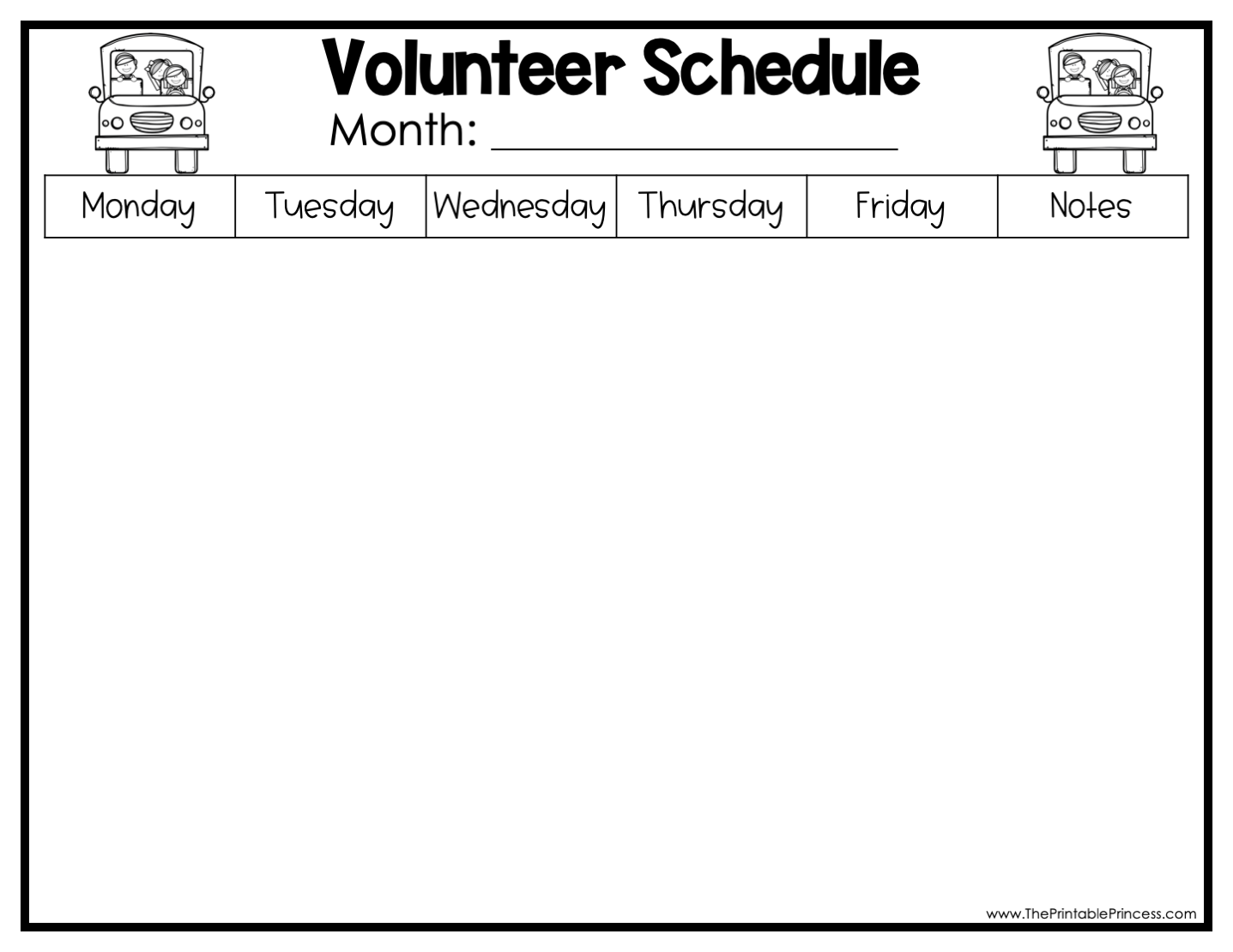 Add the month here
Use textboxes to write in volunteer names.
Or print a blank calendar and write in volunteer names.
Duplicate text boxes to fill in the calendar.